San Diego County Regional Parks Layer
Julie Wartell, San Diego County DA’s Office
*Grace Chung, SANDAG
*Ross Martin, San Diego County GIS
Purpose
The San Diego Region Active Parks dataset represents an ongoing effort to map all active park areas¹ for monitoring registered sex offenders who are required to live farther than 2000 feet from parks "where children gather" as required by Jessica’s Law².  

It primarily consists of public access parks, but may contain privately owned park land if the parcel is categorized as “Active Park" in the SANDAG Landcore layer.
2
(1).  San Diego County Code of Regulatory Ordinances SEC 810.102.(a)
(a)     "Active Recreational Uses" means recreation facilities occurring on level or gently sloping land (maximum 10%) restricted for park and recreation purposes in a planned development which are designed to provide individual or group activities of an active nature common to local parks in San Diego County, including, but not limited to, open lawn, sports fields, court games, swimming pools, children's play areas, picnic areas, recreation buildings, dance slabs, and recreational community gardening. Active Recreational Uses do not include natural open space, nature study areas, open space for buffer areas, steep slopes, golf courses, riding and hiking trails, scenic overlooks, water courses, drainage areas, water bodies (lakes, ponds, reservoirs), marinas and boating areas, parking areas, and archaeology areas.
 
(2). "Jessica's Law" 
SEC. 21. Section 3003.5 of the Penal Code is amended to read:
3003.5 (b) Notwithstanding any other provision of law, it is unlawful for any person for whom registration is required pursuant to Section 290 to reside within 2000 feet of any public or private school, or park where children regularly gather.
3
How it was created
Active park areas from County of San Diego Parks and City of San Diego Parks were combined with SANDAG Landcore data (active parks and active beaches).

For park land with no associated name, Geonames and Thomas Brothers datasets were used as a supplementary source of information.
Then what?
Needed input from the other 16 cities in the County.
4
San Diego Region Active Parks Review Website
Correct park names or 
ownership information

Modify, add, or delete     geometry

Provide any additional information
http://gis2.sandag.org/RegionalParks
5
San Diego Region Active Parks Review Website
Technology Used
ArcGIS Server
ArcGIS API for JavaScript
Data stored in MS SQL Server 2008
T-SQL Stored procedures used for writing spatial geometries
ASP.NET – Handling sessions and user accounts
SanGIS parcels and centerlines used for basemap
6
Maintenance of San Diego Region Active Parks
Workflow for Keeping Layer Accurate and Up-To-Date
County publishes Active Parks layer
SANDAG downloads the Active Parks layer
SANDAG posts latest Active Parks layer onto “Active Parks Review” website
Local agencies review and comment regarding:
Park location
Park boundary
Park name
Park ownership
County receives and reviews comments submitted by local agencies
County implements or rejects comments
County of San Diego builds a new Active Parks layer and produces a report of changes as well as comments that were rejected
7
How to get the data
Go to http://www.sandag.org/
Click on “Regional Data Warehouse”
Accept the “Terms”
Click on “Park”
Click on download button for “Parks_Active_Use”
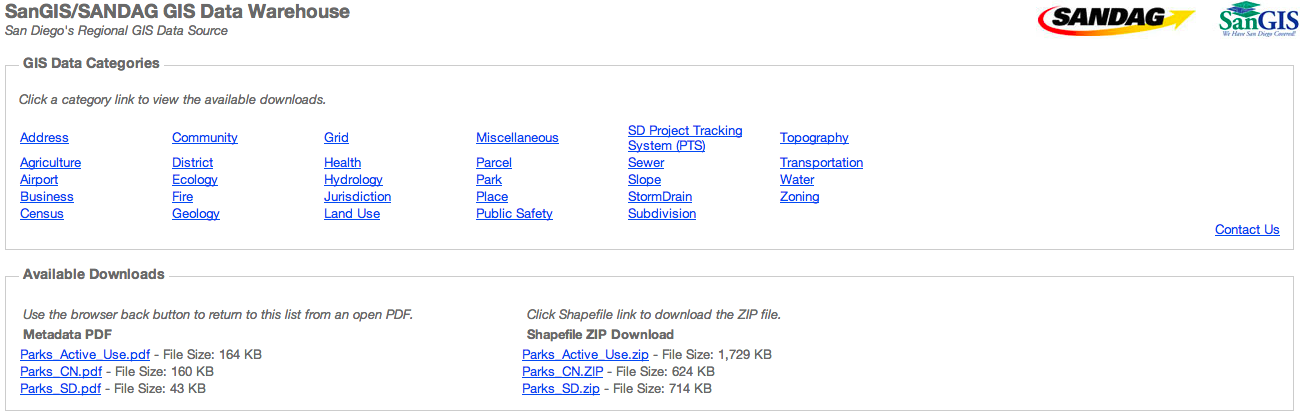 8
Contact Information
Data Information:
Ross Martin
County of San Diego GIS
(858) 694-2826
Ross.Martin@sdcounty.ca.gov
Website Information:
Grace Chung
San Diego Association of Governments (SANDAG)
ph: 619-699-6950
Grace.Chung@sandag.org
9